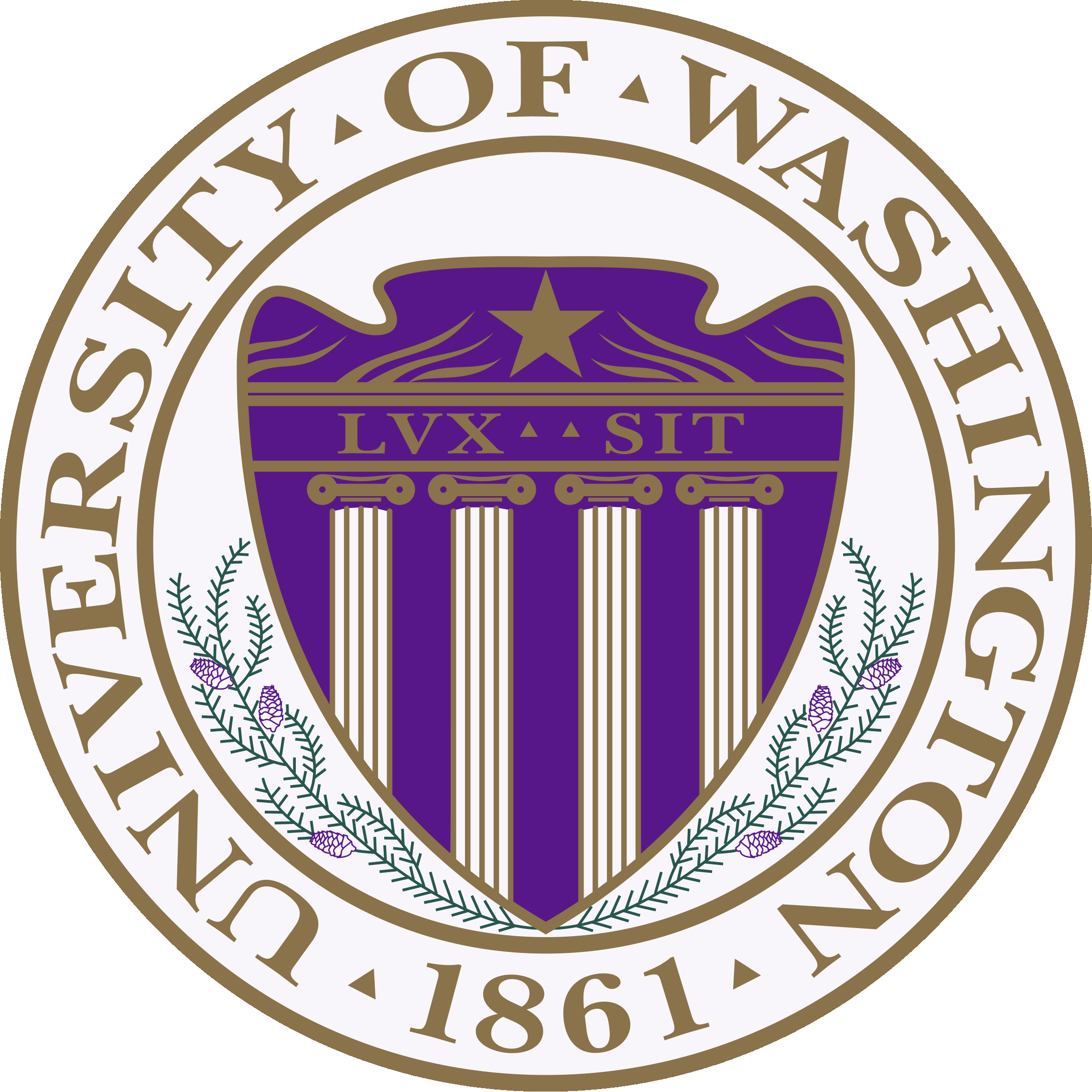 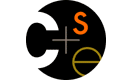 CSE373: Data Structures & AlgorithmsLecture 6: Hash Tables
Hunter Zahn
Summer 2016
Summer 2016
CSE373: Data Structures & Algorithms
1
Motivating Hash Tables
For a dictionary with n  key, value pairs

		    insert        find        delete
Unsorted linked-list           O(1)          O(n)            O(n)
Unsorted array                  O(1)          O(n)            O(n)
Sorted linked list               O(n)          O(n)            O(n)
Sorted array                      O(n)          O(log n)     O(n)
Balanced tree	       O(log n)   O(log n)     O(log n)
Magic array                      O(1)           O(1)            O(1)

Sufficient “magic”: 
Use key to compute array index for an item in O(1) time [doable]
Have a different index for every item [magic]
Summer 2016
2
CSE373: Data Structures & Algorithms
[Speaker Notes: LL: O(1), O(n), O(n)
Uns: O(1), O(n), O(n)
Sorted: O(n), O(log n), O(n)
Sorted array is oh-so-close. O(log n) find time and almost O(log n) insert time. What’s wrong?
Let’s look at how that search goes:
Draw recursive calls (and potential recursive calls) in binary search. 
Note how it starts looking like a binary tree where the left subtrees have smaller elements and the right subtrees have bigger elements.
What if we could store the whole thing in the structure this recursive search is building?]
Motivating Hash Tables
Let’s say you are tasked with counting the frequency of integers in a text file. You are guaranteed that only the integers 0 through 100 will occur:For example: 5, 7, 8, 9, 9, 5, 0, 0, 1, 12
     Result: 0  2     1  1     5  2     7  1    8  1     9  2     What structure is appropriate?
	Tree?
	List?
	Array?
2      1                          2           1     1     2
0         1        2       3       4       5      6      7        8      9
Summer 2016
3
CSE373: Data Structures & Algorithms
Motivating Hash Tables
Now what if we want to associate name to phone number?

Suppose keys are first, last names
how big is the key space?

Maybe we only care about students
Summer 2016
CSE373: Data Structures & Algorithms
4
[Speaker Notes: Map the]
Hash Tables
Aim for constant-time (i.e., O(1)) find, insert, and delete
“On average” under some often-reasonable assumptions

A hash table is an array of some fixed size


Basic idea:
hash table
hash function:
index = h(key)
key space (e.g., integers, strings)
TableSize –1
Summer 2016
5
CSE373: Data Structures & Algorithms
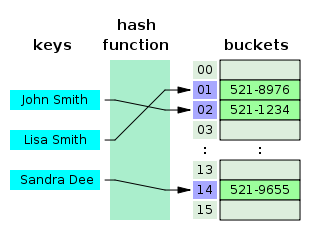 Summer 2016
CSE373: Data Structures & Algorithms
6
Hash Tables vs. Balanced Trees
In terms of a Dictionary ADT for just insert, find, delete, hash tables and balanced trees are just different data structures
Hash tables O(1) on average (assuming we follow good practices)
Balanced trees O(log n) worst-case

Constant-time is better, right?
Yes, but you need “hashing to behave” (must avoid collisions)
Yes, but findMin, findMax, predecessor, and successor  go from O(log n) to O(n), printSorted from O(n) to O(n log n) 
Why your textbook considers this to be a different ADT
Summer 2016
7
CSE373: Data Structures & Algorithms
Hash Tables
There are m possible keys (m typically large, even infinite) 
We expect our table to have only n items 
n is much less than m (often written n << m)

Many dictionaries have this property

Compiler: All possible identifiers allowed by the language vs. those used in some file of one program

Database: All possible student names vs. students enrolled

AI: All possible chess-board configurations vs. those considered by the current player

…
Summer 2016
8
CSE373: Data Structures & Algorithms
Hash functions
An ideal hash function:
Fast to compute
“Rarely” hashes two “used” keys to the same index
Often impossible in theory but easy in practice
Will handle collisions later
hash table
hash function:
index = h(key)
TableSize –1
key space (e.g., integers, strings)
Summer 2016
9
CSE373: Data Structures & Algorithms
Simple Integer Hash Functions
key space K = integers
TableSize = 7

h(K) = K % 7

Insert: 7, 18, 41
7
7
18
18
41,34
41
Summer 2016
CSE373: Data Structures & Algorithms
10
Simple Integer Hash Functions
key space K = integers
TableSize = 10

h(K) = ??

Insert: 7, 18, 41, 34
What happens when we insert 44?
41
34
K mod 10   ( K % 10)
7
18
Summer 2016
CSE373: Data Structures & Algorithms
11
Aside: Properties of Mod
To keep hashed values within the size of the table, we will generally do:
h(K) = function(K) % TableSize
(In the previous examples, function(K) = K.)

Useful properties of mod:
(a + b) % c = [(a % c) + (b % c)] % c
(a b) % c = [(a % c) (b % c)] % c
a % c = b % c  → (a – b) % c = 0
Show 24 +/* 57 = 4 +/ 7
Summer 2016
CSE373: Data Structures & Algorithms
12
[Speaker Notes: E.g., 80 mod 7?  80 = 70 + 10  -> 0 + 3
81 mod 7?  81 = 9 * 9 -> 2 * 2]
Designing Hash Functions
Often based on modular hashing:
                            h(K) = f(K) % P
P is typically the TableSize

P is often chosen to be prime:
Reduces likelihood of collisions due to patterns in data
Is useful for guarantees on certain hashing strategies (as we’ll see)

Equivalent objects MUST hash to the same location
Summer 2016
CSE373: Data Structures & Algorithms
13
Designing Hash Functions:
h(K) = f(K) % P
f(K) = ??
Summer 2016
CSE373: Data Structures & Algorithms
14
Some String Hash Functions
key space = strings
    K = s0 s1 s2 … s m-1 (where si are chars:  si  [0, 128])

h(K) = s0 % TableSize
  
h(K) =                   % TableSize

h(K) =                     % TableSize
H(“batman”) = H(“ballgame”)
H(“spot”) = H(“pots”)
spot, post, stop
[s0 + s137 + s2372+s3373…]
Summer 2016
CSE373: Data Structures & Algorithms
15
[Speaker Notes: 3) Takes the position of each character into account, like with a positional number system.
[s0 + s1*37 + s2*37^2+s3*37^3]]
What to hash?
We will focus on the two most common things to hash: ints and strings

For objects with several fields, usually best to have most of the “identifying fields” contribute to the hash to avoid collisions

Example: 
	class Person {    String first; String middle; String last;     
      Date birthdate; 
   }

An inherent trade-off: hashing-time vs. collision-avoidance
Bad idea(?):  Use only first name
Good idea(?):  Use only middle initial? Combination of fields?
Admittedly, what-to-hash-with is often unprincipled 
Summer 2016
16
CSE373: Data Structures & Algorithms
Deep Breath
Recap
Summer 2016
CSE373: Data Structures & Algorithms
17
Hash Tables: Review
Aim for constant-time (i.e., O(1)) find, insert, and delete
“On average” under some reasonable assumptions

A hash table is an array of some fixed size
But growable as we’ll see
hash table
hash table library
client
collision?
collision
resolution
int
table-index
E
TableSize –1
Summer 2016
18
CSE373: Data Structures & Algorithms
Collision resolution
Collision: 
	When two keys map to the same location in the hash table

We try to avoid it, but number-of-keys exceeds table size

So hash tables should support collision resolution
Ideas?
Summer 2016
19
CSE373: Data Structures & Algorithms
Separate Chaining
Chaining: 
	All keys that map to the same 
     table location are kept in a list    (a.k.a. a “chain” or “bucket”)

As easy as it sounds

Example: 
	insert 10, 22, 107, 12, 42 
	with mod hashing 
	and TableSize = 10
Summer 2016
20
CSE373: Data Structures & Algorithms
Separate Chaining
Chaining: 
	All keys that map to the same 
     table location are kept in a list    (a.k.a. a “chain” or “bucket”)

As easy as it sounds

Example: 
	insert 10, 22, 107, 12, 42 
	with mod hashing 
	and TableSize = 10
10
/
Summer 2016
21
CSE373: Data Structures & Algorithms
Separate Chaining
Chaining: 
	All keys that map to the same 
     table location are kept in a list    (a.k.a. a “chain” or “bucket”)

As easy as it sounds

Example: 
	insert 10, 22, 107, 12, 42 
	with mod hashing 
	and TableSize = 10
10
/
22
/
Summer 2016
22
CSE373: Data Structures & Algorithms
Separate Chaining
Chaining: 
	All keys that map to the same 
     table location are kept in a list    (a.k.a. a “chain” or “bucket”)

As easy as it sounds

Example: 
	insert 10, 22, 107, 12, 42 
	with mod hashing 
	and TableSize = 10
10
/
22
/
107
/
Summer 2016
23
CSE373: Data Structures & Algorithms
Separate Chaining
Chaining: 
	All keys that map to the same 
     table location are kept in a list    (a.k.a. a “chain” or “bucket”)

As easy as it sounds

Example: 
	insert 10, 22, 107, 12, 42 
	with mod hashing 
	and TableSize = 10
10
/
12
22
/
107
/
Summer 2016
24
CSE373: Data Structures & Algorithms
Separate Chaining
Chaining: 
	All keys that map to the same 
     table location are kept in a list    (a.k.a. a “chain” or “bucket”)

As easy as it sounds

Example: 
	insert 10, 22, 107, 12, 42 
	with mod hashing 
	and TableSize = 10
10
/
42
12
22
/
107
/
Summer 2016
25
CSE373: Data Structures & Algorithms
More rigorous chaining analysis
Definition: The load factor, , of a hash table is
 number of elements
Under chaining, the average number of elements per bucket is 

So if some inserts are followed by random finds, then on average:
Each “unsuccessful” find compares against  items


So we like to keep   fairly low (e.g., 1 or 1.5 or 2) for chaining
Summer 2016
26
CSE373: Data Structures & Algorithms